Outbreak menu in IDSP module of IHIP
Learning Objectives
Outbreak Data and Strategic Information
Understanding Data Flow during Outbreaks and Events
Understanding Event Alerts
Understanding Health Condition Alerts
Understanding EWS Outbreak Summary
Understanding IHR linkages

SMS & email alert generation
For Factual data entry, type or copy-paste https://ihip.nhp.gov.in/idsp/#!/ in URL in the web browser
Here, for demonstration purpose, we will be using Learning or Training Platform which is https://ihiptraining.in//idsp/#!/
Health facility user[here we are taking the example of a Primary Health Center (PHC) user]
After typing the relevant link in the URL, click on “Sign In” to go to ‘Sign In’ page
Write Username and Password in the relevant fields and enter the CAPTCHA; then click on “Sign In” button to log in
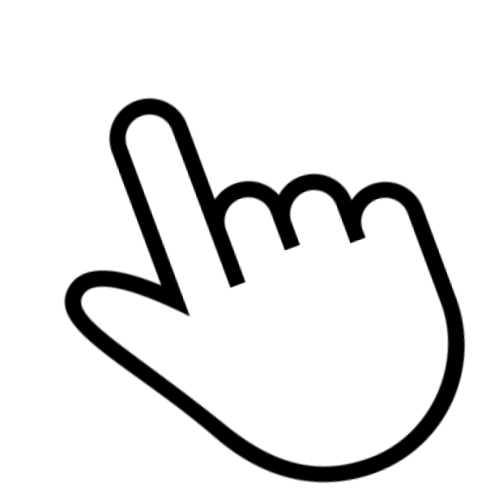 The home page that you will see after log in
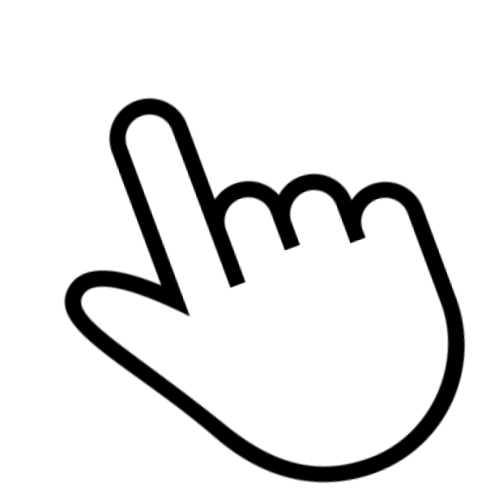 Health Facility User (here, PHC user) can flag an event through “Forms  Event Alert Form”
Note: Event Alert can also be flagged by a Sub Center user, District Surveillance Officer (SSO) user, State Surveillance Officer user and Central Surveillance Unit user through ‘Event Alert Form’
Select the basic details of the Event in the relevant field depending upon the drop down menu provided in various fields; also type a short message in “Message” box regarding the event reported;
Note: data fields marked with red asterisk are mandatory
Attach any document or photo relevant to the event being reported (not mandatory)
Then Click on “Submit” to flag an event
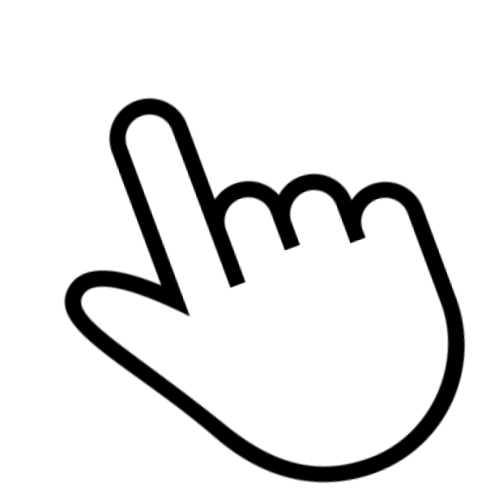 Message received after successful submission of the event alert
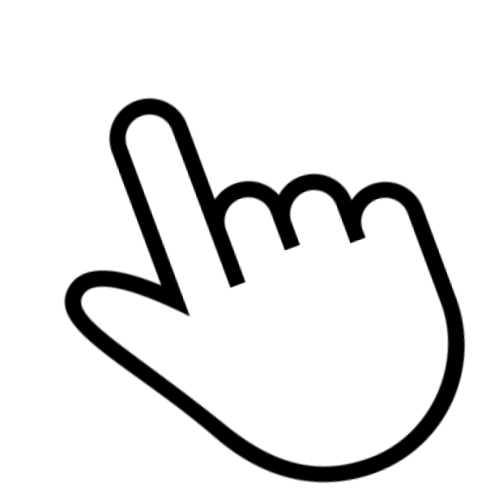 Then click on “Outbreaks” menu
The event alert generated freshly will be seen as “New” under ‘Action Update’ column of “Event Alerts” box
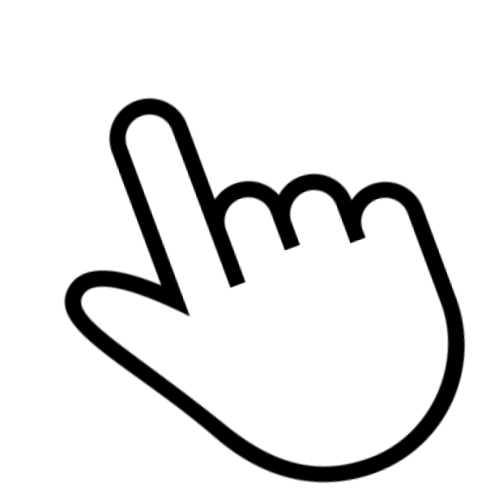 Then click on “View” to view the details of the event flagged
The details of the event flagged can be seen
District user[i.e. District Surveillance Officer (DSO) user]
Now let’s log in through the User ID of District Surveillance Officer
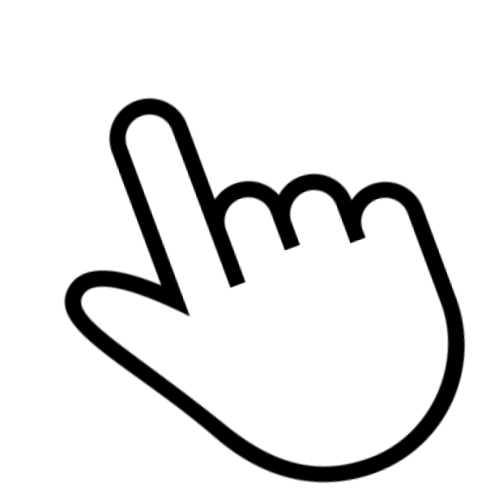 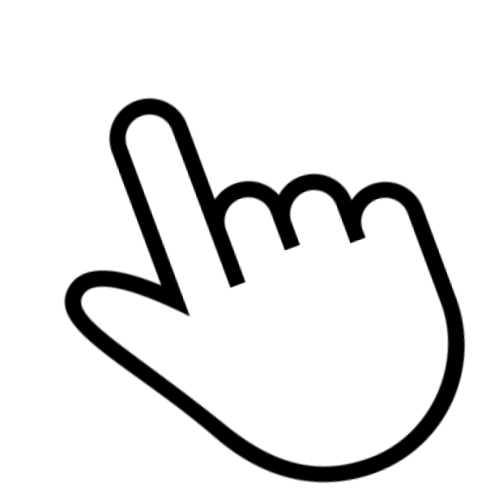 Then click on “Outbreaks” menu
The home page that you will see after log in
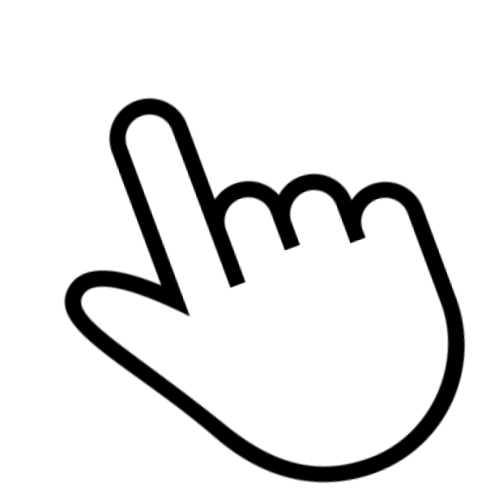 “Update Action” button is available to DSO user for newly generated Event Alert and not to health facility user
Click on “Update Action”
DSO fills in “preliminary information” based on the information provided by the Medical Officer of the concerned health facility based on preliminary investigation or preliminary search of the event and will also select the “Health Condition”
As soon as DSO selects “Yes” under “Outbreak Investigation Required”,
 2 more parts [RRT Details and Facility Covered] will appear and Outbreak ID will be generated having same number as “Event Alert” but ending as “O” instead of “EA”
DSO selects Date of RRT constituted, the RRT members with their date of deployment
With “+” sign, multiple health facilities can be selected
DSO selects Health Facilities, the areas of which seems to be affected based on preliminary investigation
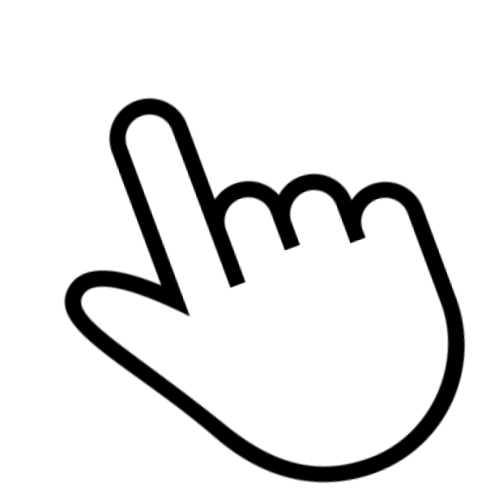 Then click on “Submit”
DSO can review the information on ‘Initiating Outbreak Investigation’ pop up window; can click on “Cancel” to go back for any correction; if the information is correct then click on “Submit”
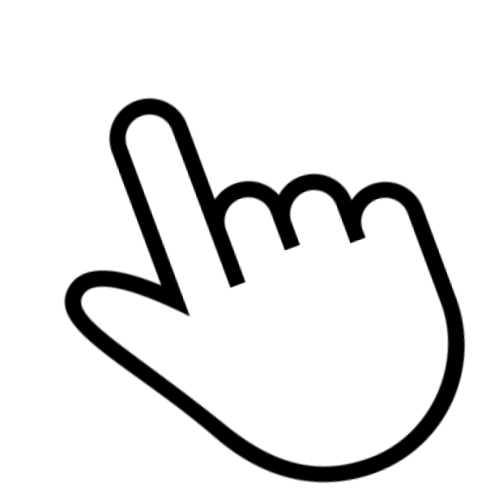 Message of “Data Submitted Successfully” would come on successful submission of Action Update by DSO; and this will indicate that now ‘Event’ has been converted in to ‘Outbreak’ requiring detailed investigation
“Update Action” button will be replaced by Outbreak ID &…
…Outbreak details will start appear under “EWS Outbreak Summary”
Health facility user[PHC user in this example]
Or 
Rapid Response Team (RRT) user
Now let’s log in through the User ID of Health Facility, the areas of which are affected in the Outbreak Investigation initiated by DSO
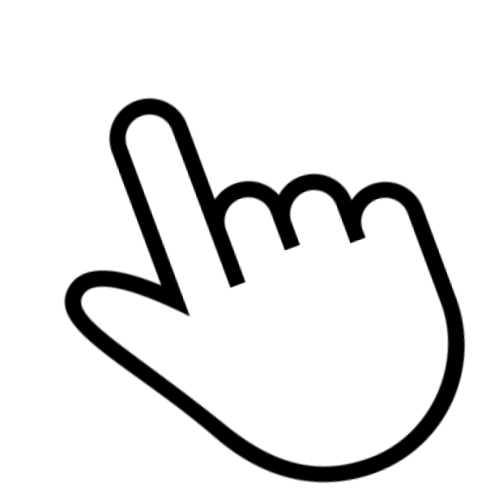 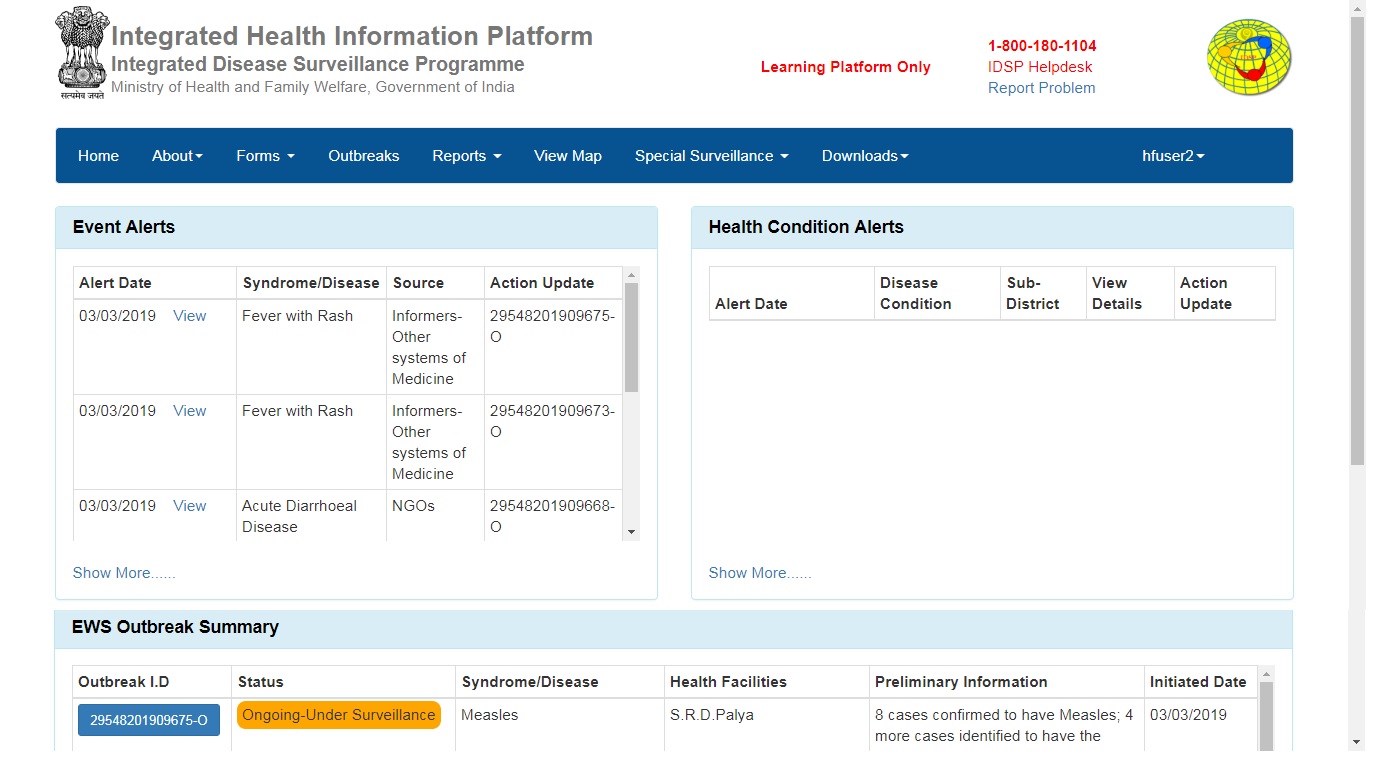 “New” word is replaced by Outbreak ID &…
Outbreak details will start appear under “EWS Outbreak Summary”
Click on the “Outbreak ID”
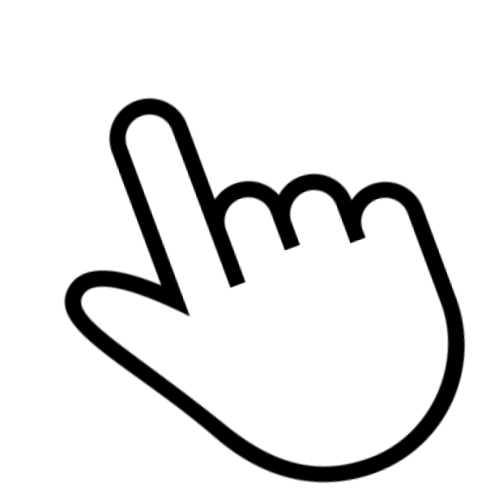 Outbreak details
RRT Members details
RRT Members can update their comments here
This is how RRT Members can update their comments here in details
Can also attach documents or photos here (Maximum 3)
Click "Save" button
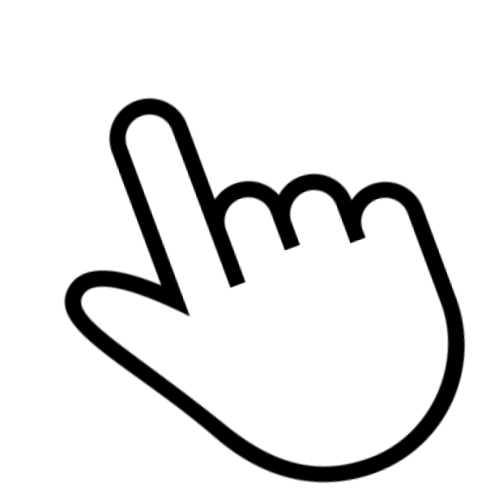 All the comments will be saved and
Now Scroll Down
A message of "Data Saved Successfully" will appear
Click here
You can update the line list of the cases in this section
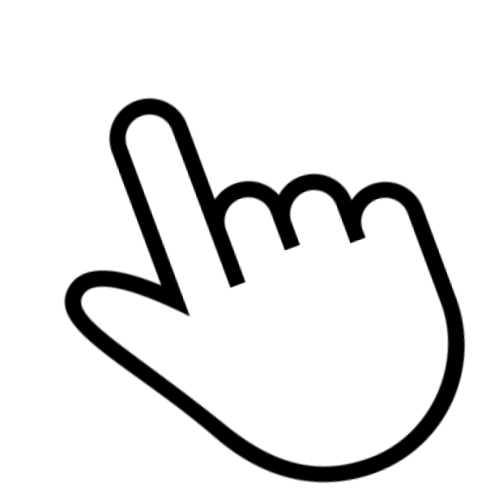 Very much similar to P form with extra details below under ‘Case Details’
Let’s take an example: fill in patient details and clinical details
Click here
As soon as you Click here, a section on 
Lab Details
Will appear
Let’s fill in the same
fill in the "Case Details"
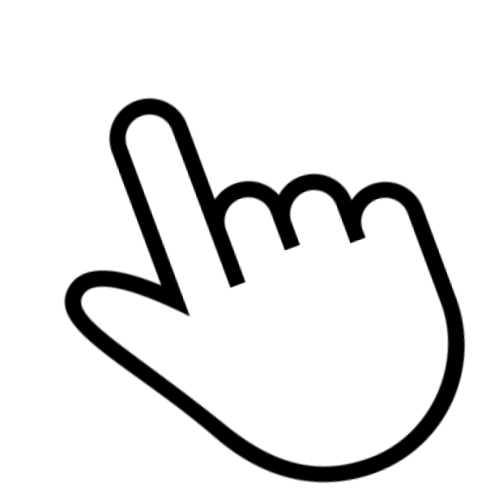 Then Click "Save" button
A message of "Data Saved Successfully" will appear
And the case will go under
"Line Listing of Cases Pending Submission"
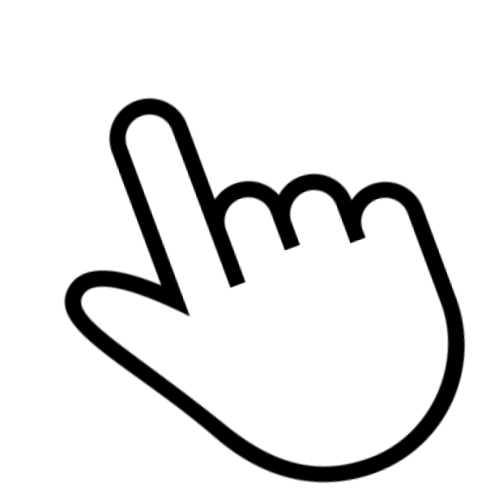 You can still change the details by using "Edit" button
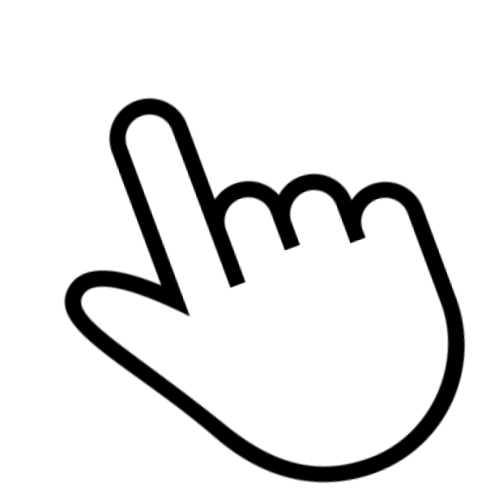 You can close the details by clicking on "Close" button after editing
Click "Submit" button
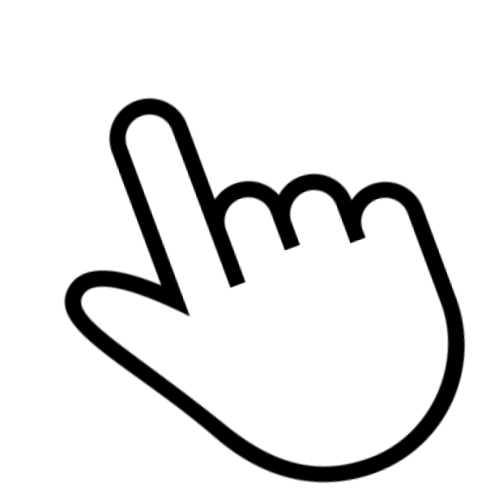 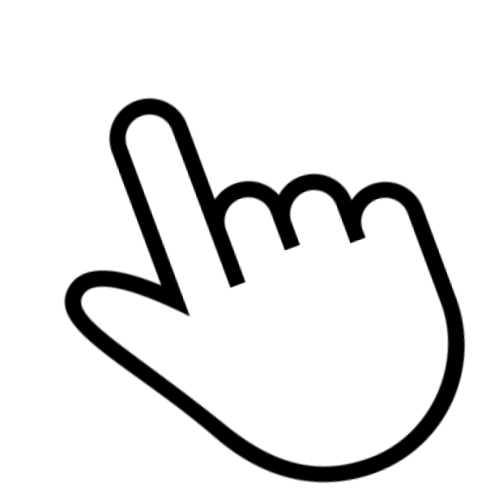 Click "Yes" button
Click "Edit" button
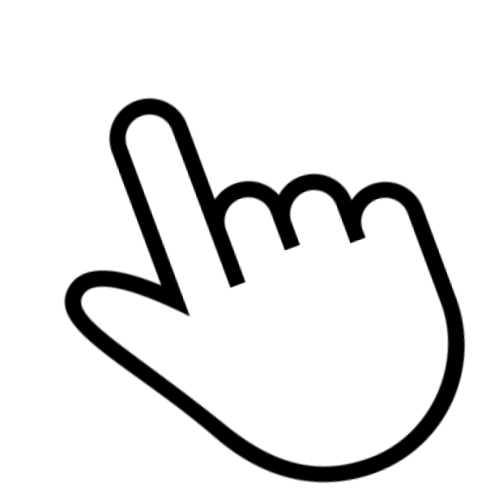 It shows the message of "No Records to Submit" as the details on Test Results are pending
Scroll Down
Update the Test results details
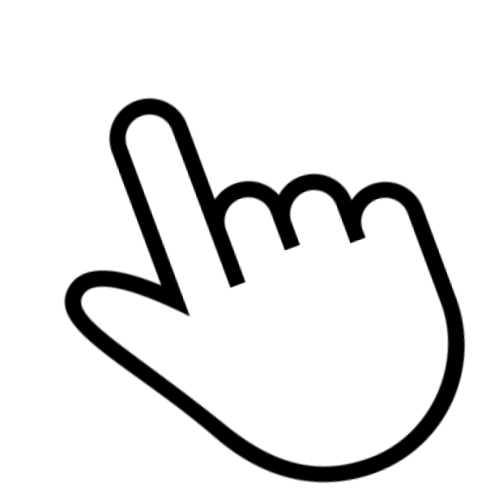 Then Click "Update" button
Similarly, you can add more cases using "Add Affected Case"
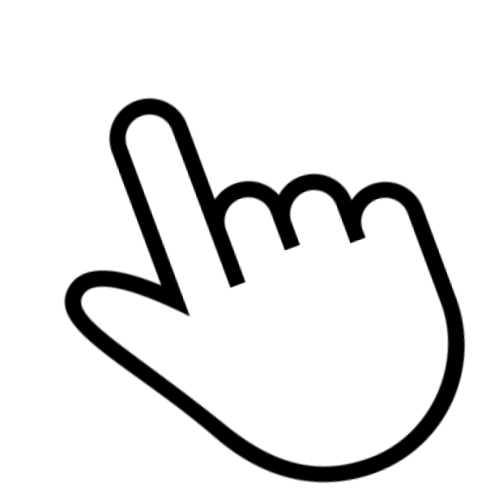 Then Click "Submit" button
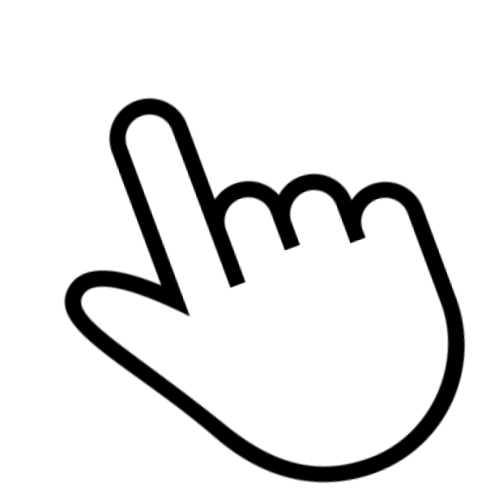 Click "Yes" button
A message of "Records Submitted Successfully" will appear
The case details will go from above (Line Listing of Cases Pending Submission) to below (Submitted Line Listing)
Once the case details are submitted i.e. once the case details comes under ‘Submitted Line Listing’, one cannot make any changes in cases details so better to submit the cases details afterwards once all the cases have been entered and no new cases are coming and it seems that no new case will come
District user
Now again, let’s log in through the User ID of District Surveillance Officer
Click on the “Outbreak ID”
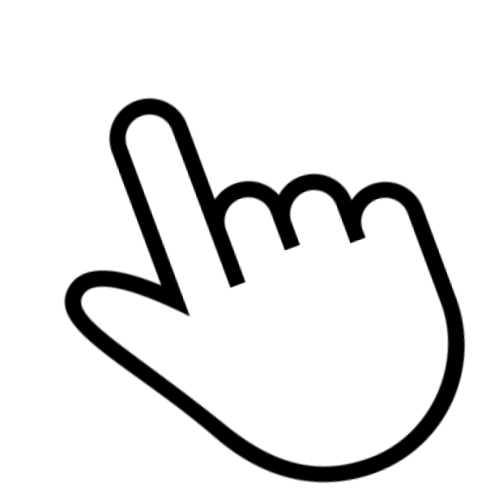 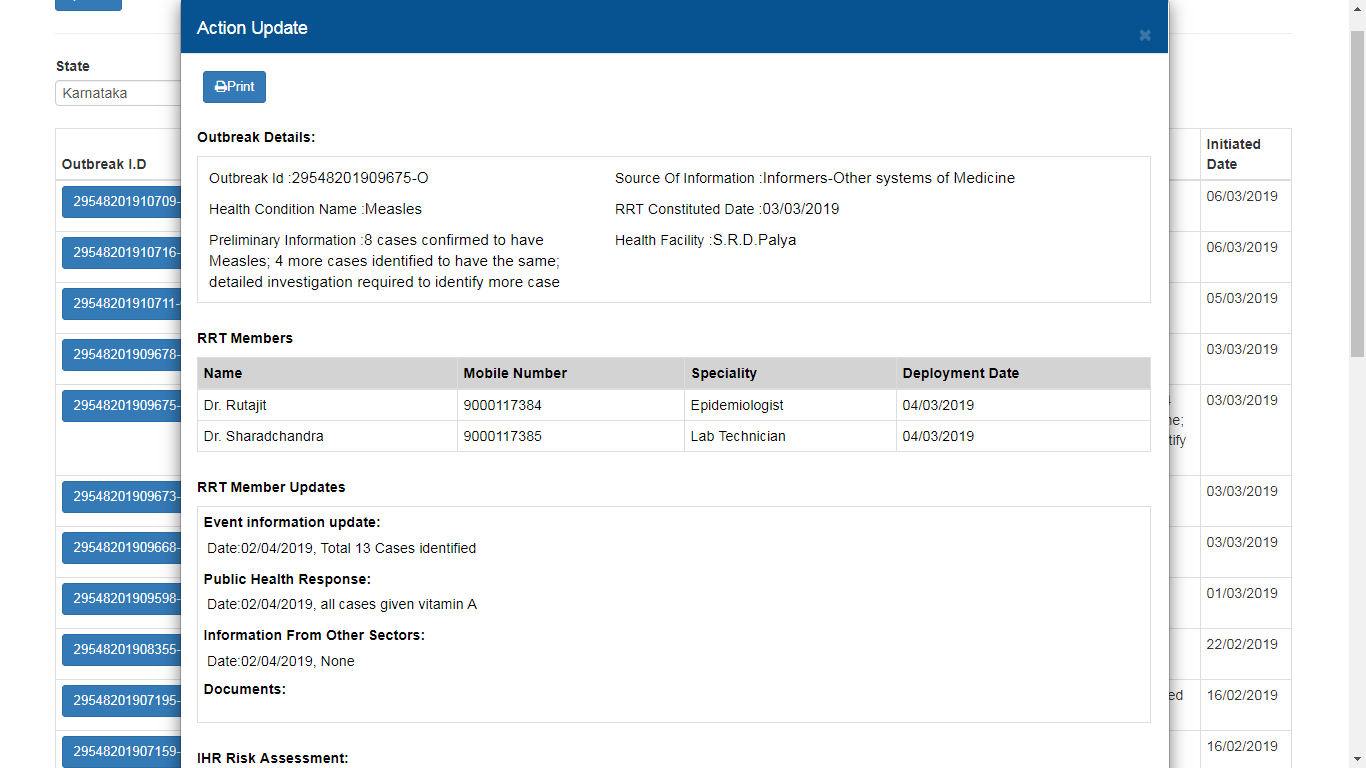 DSO can see the comments put by RRT Members with Date
And can also download the documents uploaded
Now Scroll Down
DSO can update as per IHR guidelines
If the outbreak is ongoing then one of the 2 sub statuses can be selected
DSO can ‘CLOSE’ the outbreak based on the information provided by RRT; and to do this, DSO user will have to select "Completed" under ‘Outbreak Status’; once it’s selected then Date of completion of RRT investigation needs to be selected in ‘Date RRT Investigation completed’
DSO can add the remarks here
Then Click "Save" button
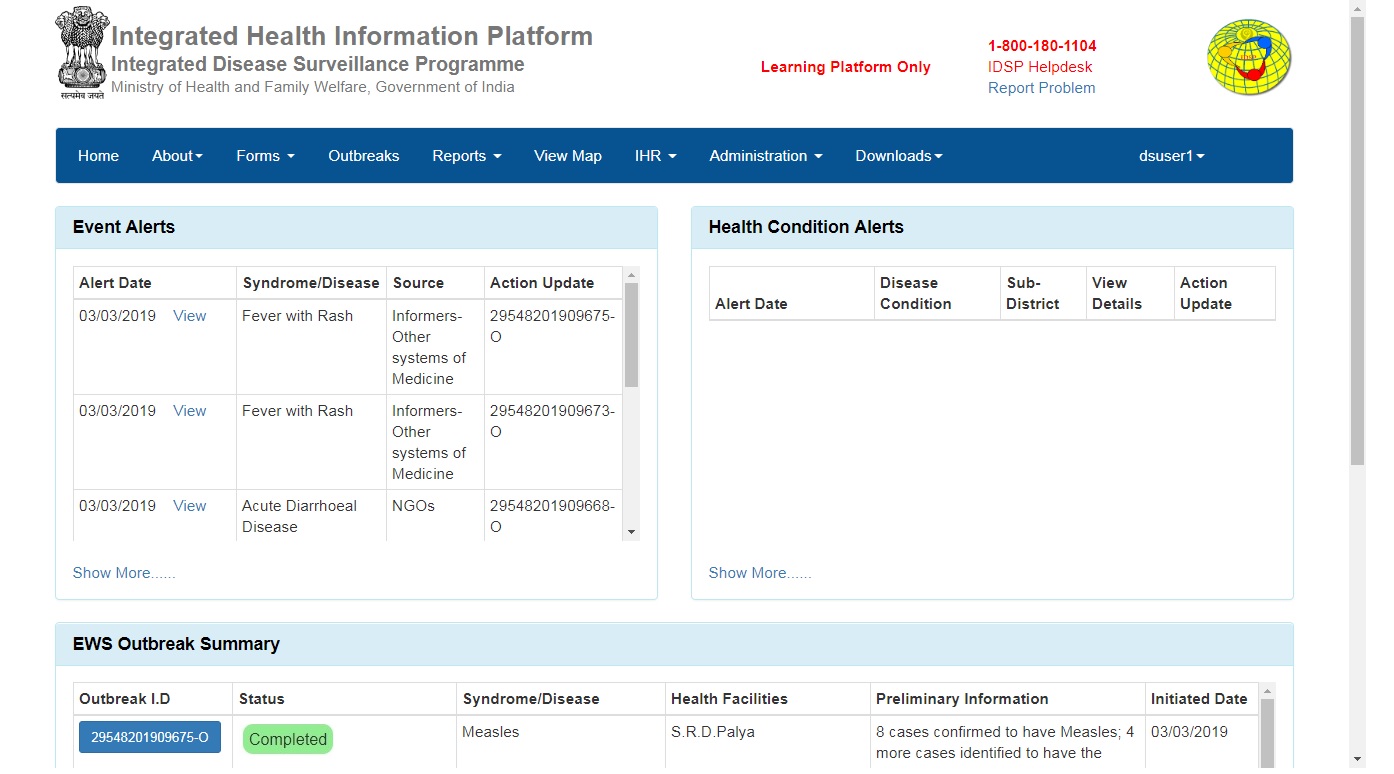 The status would turn to "Completed" with green color
Let’s understand the remaining components of outbreaks menu
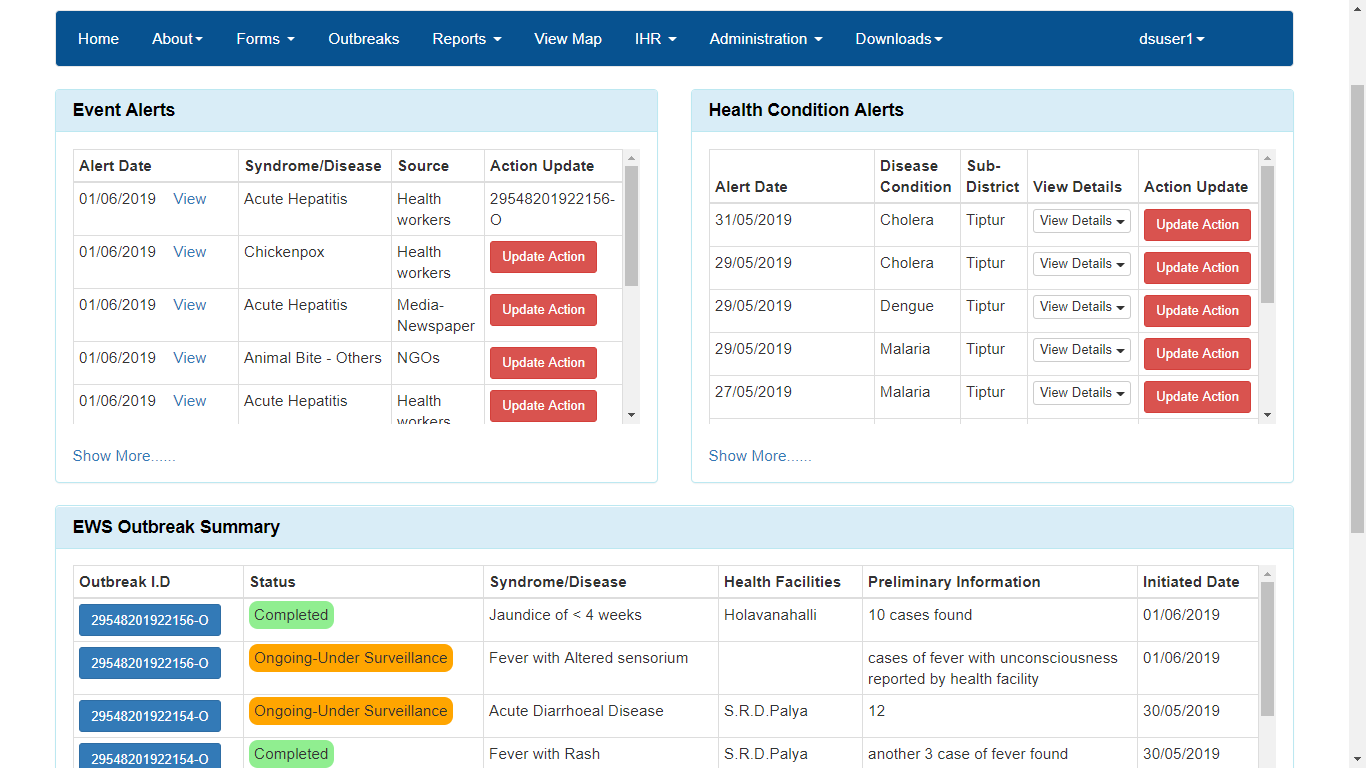 Health conditions alerts are generated when the number of Lab positive cases of a particular disease crosses the threshold put in the system for that disease; Medical Officer of the health facility and DSO will receive SMS alert on their mobile numbers saved on IHIP portal
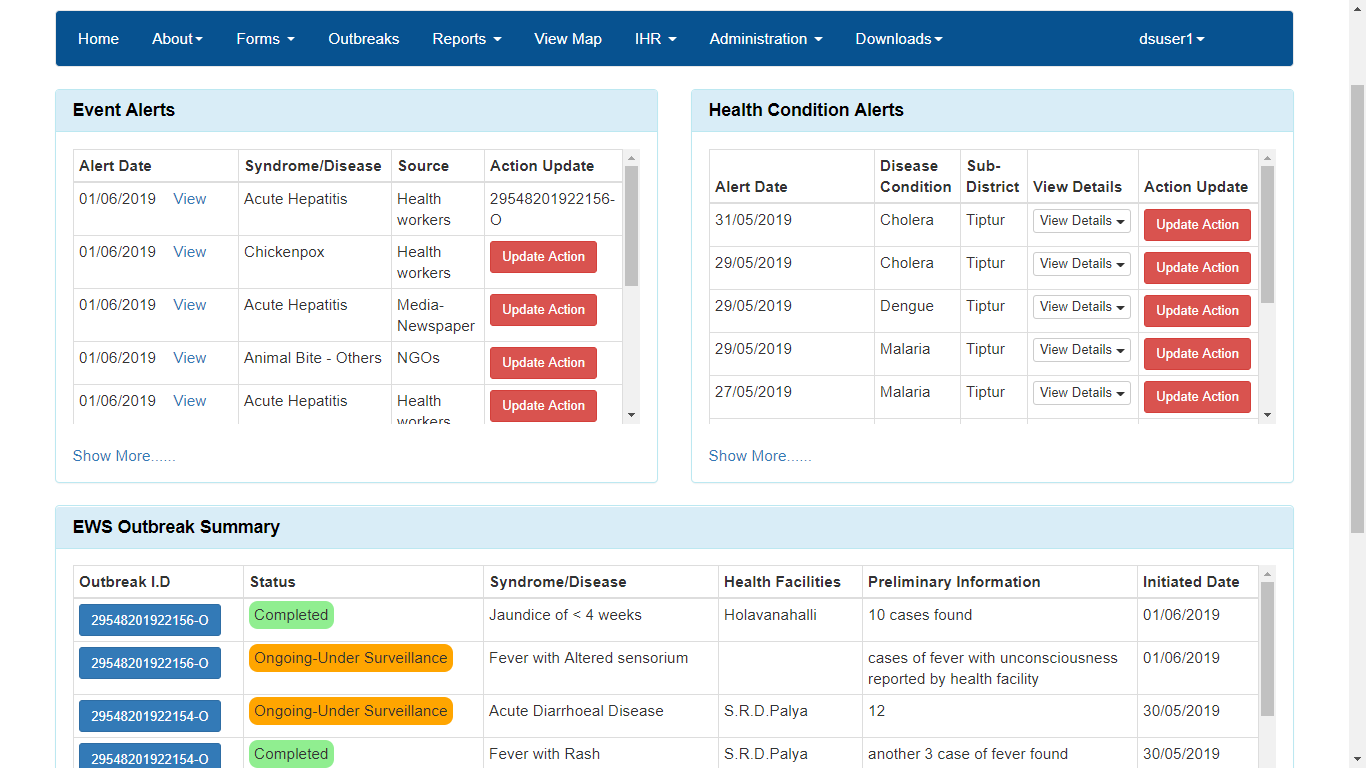 Rest of the data flow for outbreak investigation following Health Condition alerts remain the same
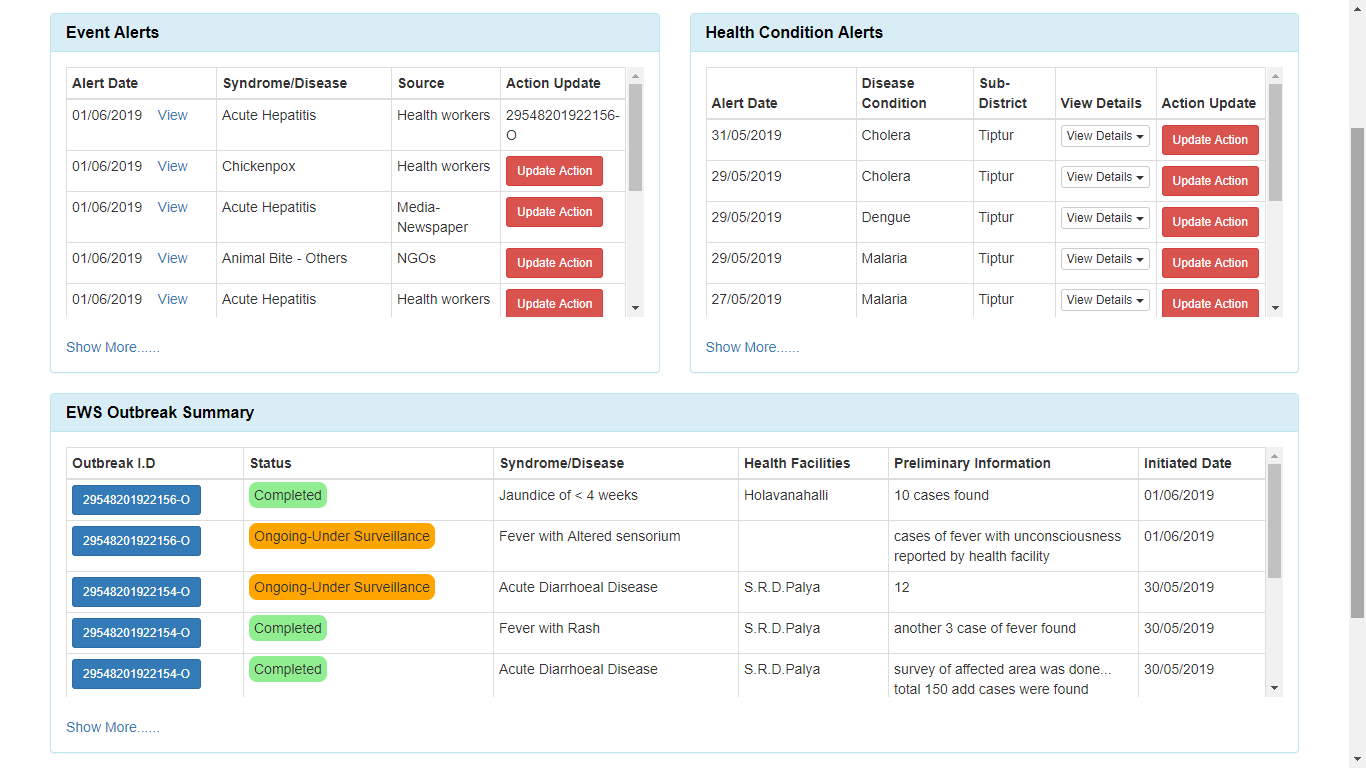 By clicking on “show more…”, one can get detailed list of Event Alerts / Health Condition Alerts / EWS Outbreak Summary
Click on ‘Print’ button under ‘Action Update’ pop up window [which comes after clicking on blue colored button containing outbreak ID under ‘EWS Outbreak Summary’ box on ‘Outbreak’ page] to get the outbreak summary report in the form of PDF
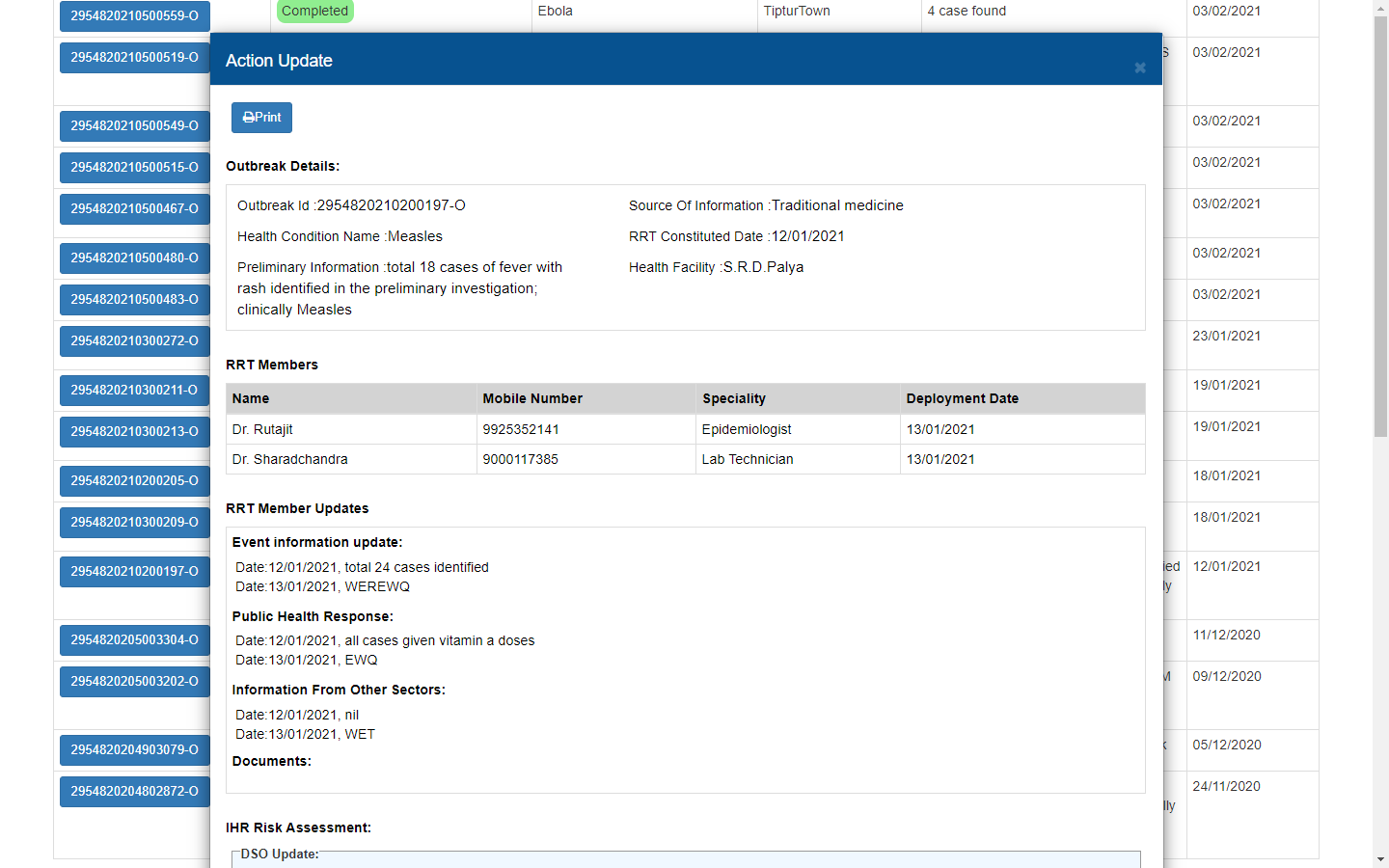 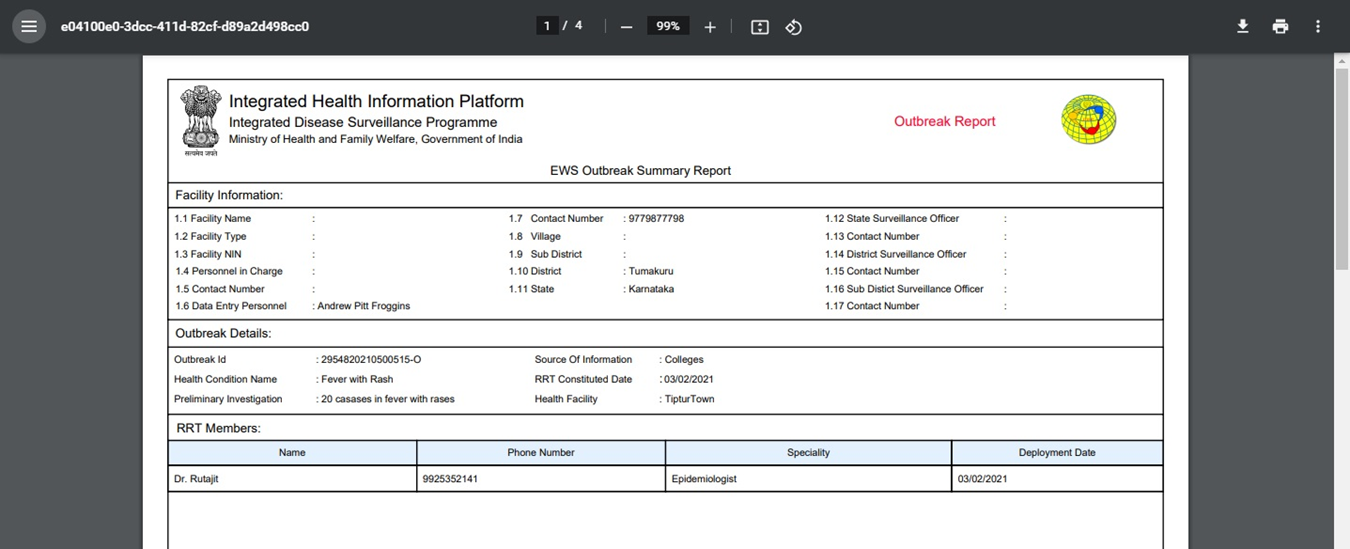 To download the PDF or 
Directly ‘Print’ the report
To Summarize Outbreak investigation data flow
Thank You